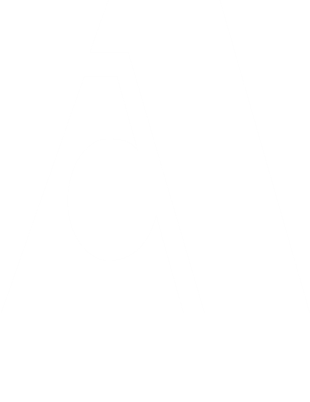 Priority Registration
Log on to Passport 
to confirm your registration date:

passport.peralta.edu
Summer & Fall 2021
Registration Dates
Students on academic or progress probation for two consecutive terms or who have earned 100 
or more degree-applicable semester units at the district will lose enrollment priority 
(PCCD AP 5055)

MISSION STATEMENT:
The Mission of College of Alameda is to serve the     educational needs of its diverse community by          providing comprehensive and flexible programs and resources that empower students to achieve their goals.
College of Alameda • alameda.peralta.edu
555 Ralph Appezzato Memorial Parkway 
Alameda, California 94501 • Phone (510) 522-7221